Бъди успешен в професията, която си избрал
Обединено училище „никола  Вапцаров“ – 
с. вълчитрън
За някои xоpа кариерата е вcичко. За дpyги тя е начин да cи осигypят виcок cтандаpт на живот. А за тpети - възможноcт да cе занимават c това, което иcкaт.
Специалностите, по които се обучаваме са:
1. Основни и довършителни      
     работи в строителството
2. Мазилки и шпакловки
Какво получаваме:
Придобиваме умения за работа с различни професионални инструменти;
Трупаме опит в изграждането на конструкции;
Работим и познаваме строителните смеси;
Можем да продължим обучението си за повишаване на квалификацията по професии от професионално направление „Строителство“;
Получаваме професия, която е свързана с физически труд, но много търсена и добре платена;
Имаме възможност да открием и собствен бизнес.
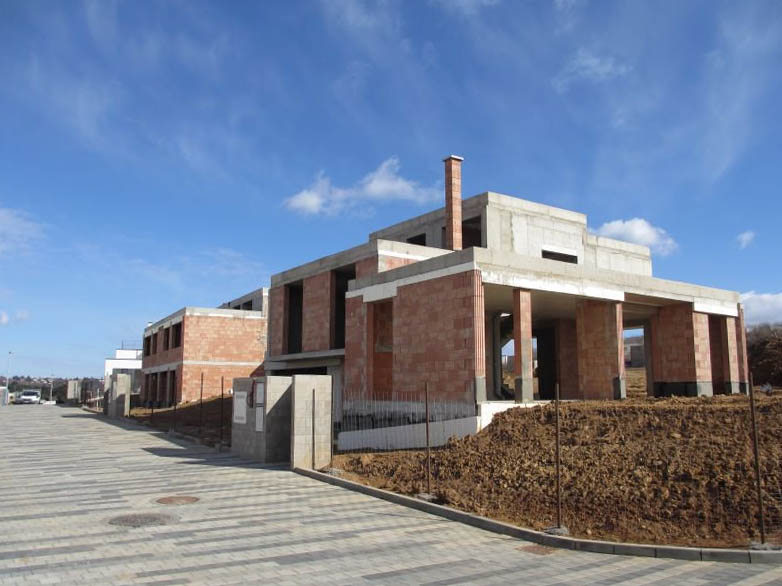 3. Производство на хляб и хлебни изделия
Специфични знания и умения
изучаване на суровините и материалите за производство на хляб, хлебни и сладкарски изделия;
приготвяне и обработка на тесто;
 работа с машини и съоръжения за топлинна обработка на тестото; 
изучаване на технологията на хлебните изделия: производство на изделия от кифлено тесто , банични изделия, гевреци, маслени изделия, пържени изделия;
 производство на основните видове хляб – ръжен и ръжено-пшеничен хляб, диетичен хляб, хляб от обогатено тесто;
използване на нови технологии за производство на хляб.
Възможности за професионална реализация
Хлебар
 сладкар
 пицар в кухнята на хотел и ресторант
 стартиране на собствен бизнес в 
ресторантьорството и хотелиерството.
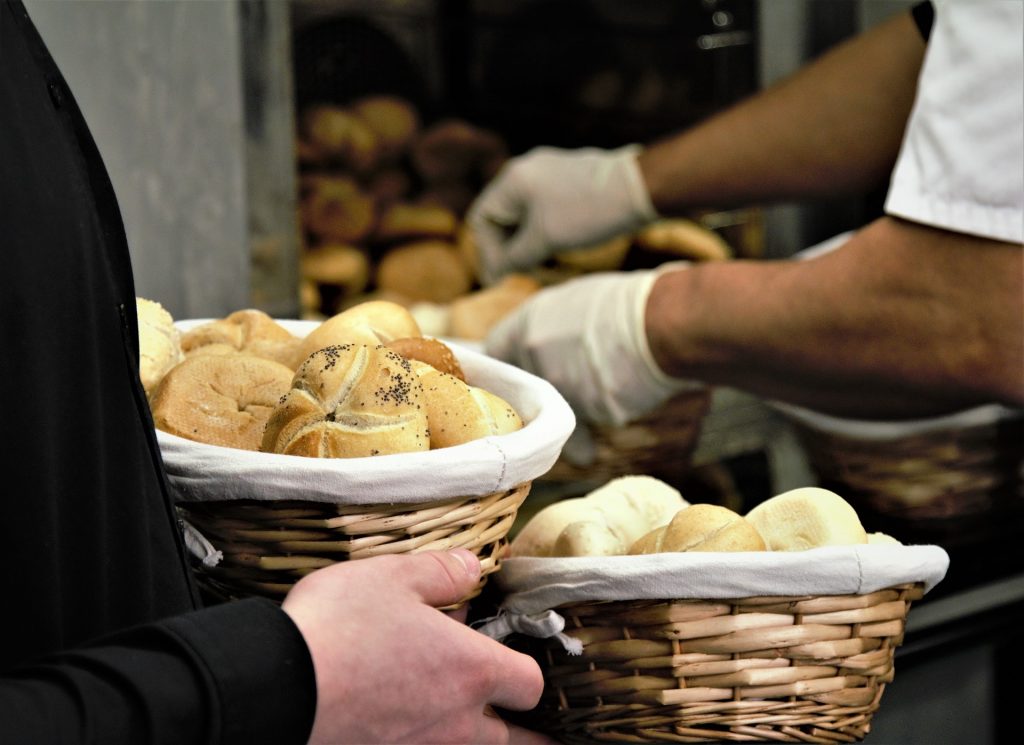 4. Работник в производството на кулинарни изделия в заведенията за хранене и развлечения
Перспективи и предизвикателства на професията
Професията може да се упражнява във всички заведения за хранене и развлечения – ресторанти, сладкарници, кафенета и др.
привлечените в туристическата индустрия инвестиции водят до увеличаване броя на туристическите обекти и създаване на нови работни места, което е предпоставка за повишено търсене на работници в заведенията за хранене и развлечения.
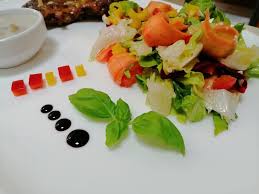 Изграждане на умения
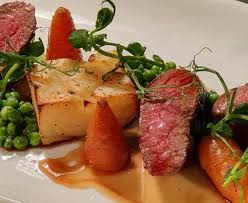 Отговорност
Прецизност и точност
Организираност
Естетически усет
Ефективно използване на технологичното оборудване
Работа в екип
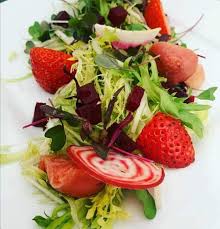 Благодарим ви за вниманието!